MUSIT strategiseminarVærnes, Trondheim8 september 2017
Heidi A. Espedal
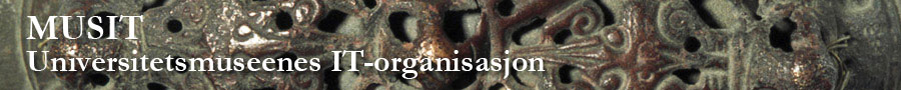 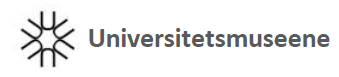 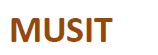 Agenda
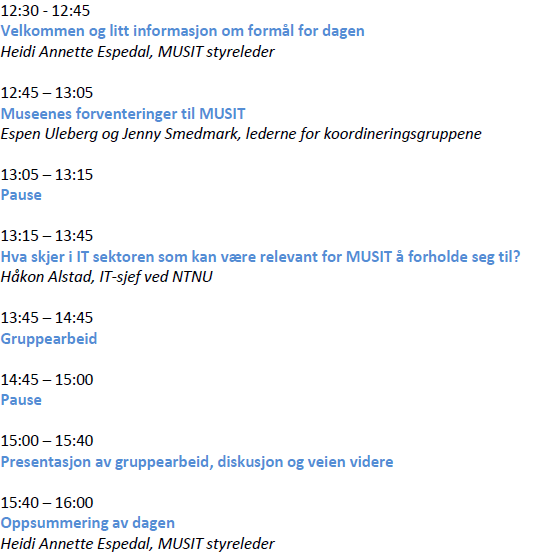 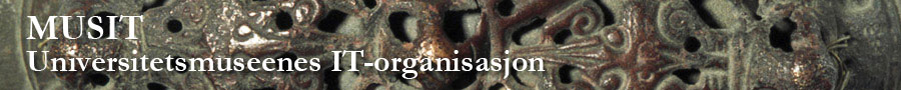 Bakgrunn
MUSIT er universitetsmuseenes felles IT-organisasjon, og er et samarbeidstiltak mellom NTNU, UiB, UiO, UiS og UiT som ble etablert i 2007.

Formålet med MUSIT er "å sikre drift, vedlikehold og utvikling av museenes felles samlingsdatabaser, og å legge til rette for deling av data for forskning, utdanning, forvaltning og allmennhet".
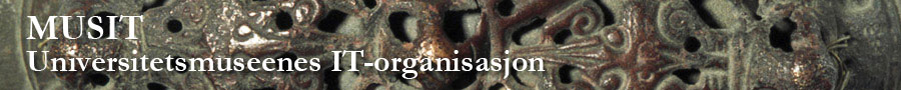 [Speaker Notes: Fra vedtektene:MUSITs viktigste oppgaver er å 
- sikre drift, vedlikehold og videreutvikling av dataløsningene som er etablert, 
- legge til rette for deling av data for ulike brukere innen forskning, utdanning, forvaltning og allmennhet, 
- i samarbeid med museene, vurdere eksisterende dataløsninger, utrede behov for nye databaseløsninger og bidra til å finne løsninger på disse behovene]
Styrets oppgaver (fra vedtektene)
MUSITs styre har ansvar for å fastsette overordnede mål, prioriteringer og strategier for samarbeidstiltaket, innenfor rammer gitt i regelverk og årsmøtets beslutninger. Utover dette har styret ansvar for: 
rammeavtaler med UiO og leverandører 
instruks for daglig leder 
innstilling til UiO om ansettelse av daglig leder 

Styret behandler og fremmer også saker for årsmøtet, deriblant: 
årsberetning og regnskap 
forslag til budsjett og hovedfordeling 
saker av stor strategisk eller prinsipiell betydning 
ønsker om deltakelse i samarbeidstiltaket 

Styret skal gjennomføre et årlig dialogmøte med ledelsen ved de deltakende museene, lederne for koordineringsgruppene og daglig leder.
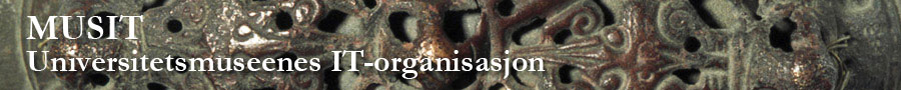 Musit - 2013
Evaluering av Musit
Ny avtale og nye vedtekter
Organisering etter mønster av §1.4 (4) i lov om universitet og høyskoler
Daglig leder
Endret styresammensetning
IT-arkitektrapport
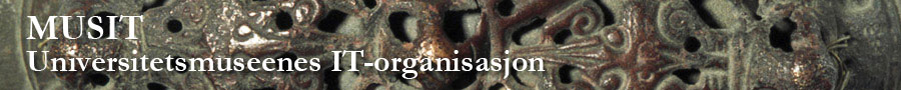 [Speaker Notes: UH-lov: paragraf 1.4 (4) Departementet kan i samråd med institusjonen legge driften av en nasjonal fellesoppgave til en bestemt institusjon, uten at institusjonens egne styringsorgan har ansvaret for den faglige virksomheten.

Bakgrunn for Strategidokumentet
Evalueringen av MUSIT i 2013 konkluderte med at MUSIT mangler en overordnet faglig utviklingsstrategi som styrer hvilke fagsystemer en skal utvikle, hvordan disse skal integreres, og hvordan en best prioriterer ressurser i henhold til museenes kjernevirksomhet. 

Utvikling av langsiktige handlingsplaner er også vanskelig før koordineringsgruppene får styringssignaler gjennom overordnede felles målsettinger og prioriteringer gitt av styret. 

MUSITs styre initierte derfor en strategiprosess i sitt møte 13.6.14. Styret inklusive varemedlemmer og lederne av koordineringsgruppene gjennomførte et strategiseminar 8.9.14 med hovedfokus på ambisjoner/mål for MUSIT og veivalg for å nå målene. 

I dialogmøtet med museumslederne og lederne i koordineringsgruppene 15.10.14 fikk styret gode og nyttige tilbakemeldinger på spørsmål som ble stilt omkring ambisjoner/mål og veivalg for MUSIT. Styrets forslag til strategi ble sendt på høring i museene før endelig vedtak i MUSITs styre i desember 2014. 
 
https://wiki.uio.no/usit/musit/images/b/ba/Strategidokument_for_MUSIT_19-12-2014.pdf
https://wiki.uio.no/usit/musit/images/2/2d/MUSIT_evalueringsrapport_21-05-2013.pdf
https://wiki.uio.no/usit/musit/images/b/b6/MUSIT_Virksomhetsanalyse_samlingsforvaltning_ver_03-06-2014.pdf
https://wiki.uio.no/usit/musit/images/1/1b/MUSIT_Aarsplan_2017_A.pdf]
Musit - 2014
Nytt styre
Nye koordineringsgrupper
Virksomhetsanalyse
Strategi for Musit – gjelder tom 2017
Helhetlig handlingsplan
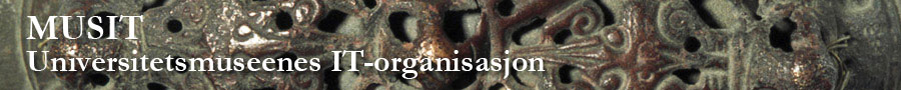 MUSIT strategi – Ambisjoner og mål
MUSIT skal være en tydelig, avklart og kundedrevet organisasjon med tjenester som er tilpasset museenes behov. 
MUSIT skal gjennom etablering av felles systemer bidra til en effektiv håndtering av samlingsdata ved museene. 
MUSITs systemer for samlingsdata skal støtte museenes kjerneoppgaver innenfor forskning, formidling og forvaltning. 
MUSIT skal være den sentrale forvalteren av museenes samlingsdata og skal tilby løsninger som gjør datasett lett tilgjengelig for bruk i forskning, forvaltning og formidling, både eksternt og internt. 
MUSIT skal være et nettverkssamarbeid der alle universitetsmuseene inkluderes og bidrar til felles løsninger og til et nasjonalt løft for å sikre, samordne og dele data fra de vitenskapelige samlingene.
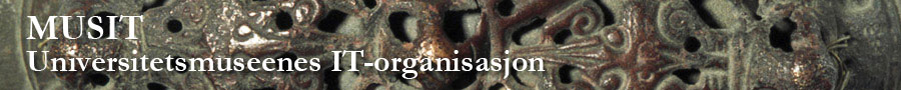 MUSIT strategi – Avgrensning av arbeidsområde
MUSITs primære oppgave er å tilby løsninger for å håndtere samlingsinformasjon fra felt til deling av data. Tiltaket sørger for felles tilgjengeliggjøring av data på tvers av museene, og er en arena for deling og utvikling av kompetanse. 
Museenes oppgaver er datahåndtering i form av innsamling, registrering, kvalitetssikring og vedlikehold. Det er det enkelte museum som eier dataene. Formidling og bruk av data er museenes ansvar.
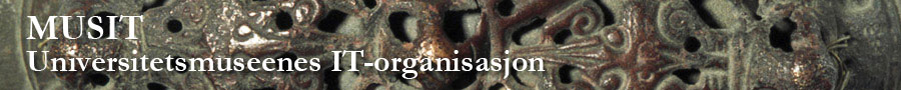 MUSIT strategi – Brukerdrevet utvikling
MUSIT er et verktøy for å realisere museenes strategier og drives som et forpliktende nettverk styrt av en samarbeidsavtale. 
Styret tar de endelige beslutningene gjennom tildeling av ressurser. 
Medlemmer i fag- og koordineringsgrupper er oppnevnt av de respektive museer, og tilskrives derved det nødvendige mandat for å initiere, utrede og gi råd om valg av løsninger på vegne av museene. 
MUSIT har en ansatt daglig leder som skal koordinere og drive det daglige arbeidet i nettverket. 
Hvert enkelt museum skal ha et system for kommunikasjon med MUSIT med blant annet databasekoordinatorer som har den nødvendige oversikten og kompetansen for på en best mulig måte gjøre bruk av fellesressursene utviklet og driftet av MUSIT. 
En viktig forutsetning for å nå MUSITs og museenes mål, er at museene avsetter tid og ressurser til arbeidet med utvikling og implementering av fellesløsninger.
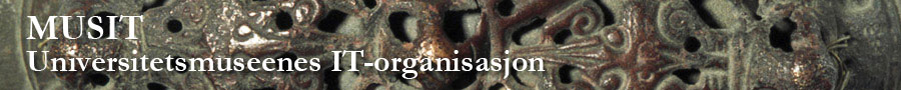 MUSIT strategi – Utviklingsprosjekter
MUSIT skal utvikle felles, nasjonale løsninger basert på ensartet IT-arkitektur på tvers av fagområder. Løsningene bør være basert på arkitekturprinsipper gjeldende for offentlig forvaltning og UH-sektoren. 
MUSIT skal ta i bruk tilgjengelige løsninger utviklet av andre der dette er faglig, økonomisk og driftsmessig forsvarlig. 
MUSIT skal prioritere løsninger og funksjoner som kan integreres med andre løsninger nasjonalt og internasjonalt. 
Løsningene som utvikles skal ivareta nasjonale og internasjonale standarder for registrering og åpen deling av data. 
Basisbehov for samlingsforvaltningen for alle samlingstyper prioriteres framfor utvidelse av funksjonalitet i godt fungerende løsninger. MUSIT skal prioritere utviklingsprosjekter i et kost-/nytte-perspektiv. En reduksjon i antall lokale og fagspesifikke løsninger, samt datasettenes størrelse, aktualitet, løpende tilvekst og omfang på brukergrupper, legges til grunn i prioriteringen av utviklingsprosjekter.
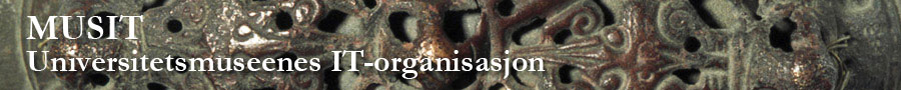 MUSIT strategi - Utviklingsressurser
Utvikling organiseres som tidsavgrensete prosjekter, hvor en sørger for å involvere den riktige kompetansen fra relevante fagmiljø i museene. 
Det skal legges stor vekt på tidligfase og planlegging av prosjekter. Eierforhold og styring av prosjektene skal være gode, tydelige og avklarte. 
MUSITs rolle som bestiller skal styrkes, og konkurranseutsetting av utviklingsoppgaver er mulig med grunnlag i en felles IT-arkitektur. 
MUSIT vil styrke ressursene til utvikling ved å analysere, samordne og fornye porteføljen av løsninger og system i MUSIT.
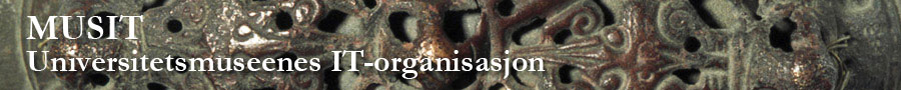 MUSIT strategi – Drift og forvaltning
MUSIT vil sørge for at museene får gode og effektive driftstjenester i henhold til gjeldende krav til IT-sikkerhet. 
MUSIT vil bidra til at det etableres felles prosedyrer og rutiner for forvaltning, herunder avvikshåndtering og endringsønsker. 
Eksternt innkjøpte løsninger underlegges krav om kompatibilitet med den til enhver tid valgte infrastruktur og driftsregime. 
I strategiperioden skal MUSIT sikre drift og vedlikehold av den eksisterende UNIMUS-portalen.
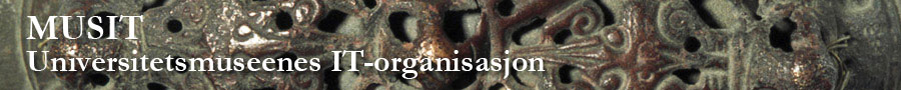 MUSIT strategi - Datadeling
MUSIT skal etablere en infrastruktur basert på åpne nasjonale og internasjonale standarder for registrering og deling av data. 
Det skal etableres en infrastruktur som gjør det enkelt å bruke data i museenes forsknings-, forvaltnings- og formidlingsvirksomhet. 
En skal gjennom samarbeid med eksterne aktører som Riksantikvaren, Artsdatabanken og Kulturrådet bidra til en enkel tilgang til museenes datasett for eksterne brukere.
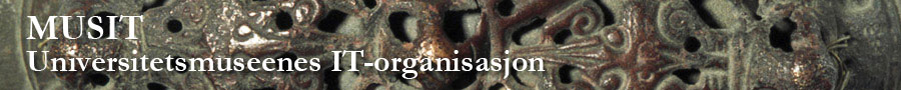 SPØRSMÅL VI MÅ STILLE OSS
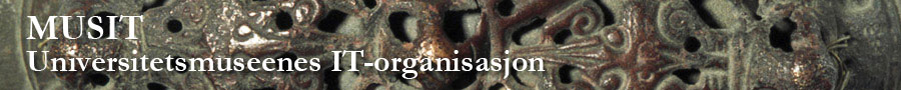 [Speaker Notes: 2 delt
hvordan det har fungert og ikke fungert
Hva som bør endres gitt at verden har endret seg på 3 år..

Først:
Museenes forventninger til oss, bestilling til lederne av koordineringsgruppene
Høre litt om endringer i IT-sektor som påvirker oss]
Strategidokumentets funksjon
Hvordan har du i din MUST-funksjon brukt strategidokumentet? 
Hvordan bør den brukes?
Har dokumentet bidratt i riktig retning for å følge opp behovene adressert i evalueringen av MUSIT (som nevnt over)?
Kan en se en klar sammenheng mellom strategidokumentet, koordineringsgruppenes handlingsplanarbeid, styrets årsplan, og prioriteringer?
Har dere noen kjennskap til hvordan dokumentet brukes i museene?
Har dokumentet bidratt til at MUSIT er blitt en arena for deling og utvikling av kompetanse mellom museene? 
Har dokumentet nådd sitt mål om å etablere en infrastruktur basert på åpne nasjonale og internasjonale standarder for registrering og deling av data?
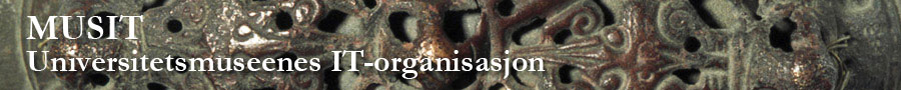 Strategidokumentet – veien videre
Dokumentet ble utarbeidet for 3 år siden, kan vi si at det fortsatt er oppdatert og «står seg»?
Hvilke ytre og indre forhold er endret de siste tre år som evt. gir behov for en justering av dokumentet?
Hvilke ambisjoner (mål) og/eller veivalg har vært vanskelige å realisere, evt. hvorfor?
Er det strukturmessige eller innholdsmessige forhold i dagens strategidokument som ikke har fungert slik vi hadde ønsket?
Er det noe som savnes i det eksisterende dokumentet?
Hvordan kan vi tar i bruk strategidokumentet for å styrke en felles retning / samhandling av museenes kjernevirksomhet? 
Hvordan kan du best ivareta og implementere innhold av strategidokumentet i museenesprioritering/arbeid?
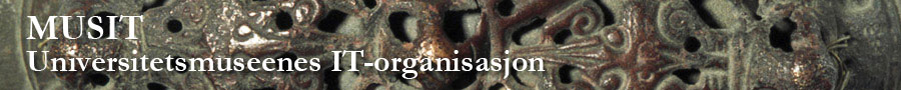 VEIEN VIDERE